Муниципальное бюджетное дошкольное образовательное учреждение «Детский сад № 71 «Антошка»
«Развитие музыкальных способностей детей старшего дошкольного возраста посредством применения ИКТ на музыкальных занятиях»
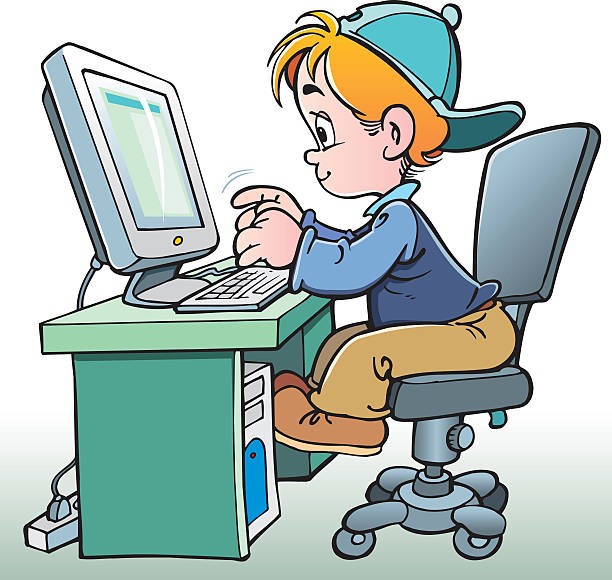 Дозморова Ольга Дмитриевнамузыкальный руководитель
Норильск, 2022 год
1
4
ПРЕИМУЩЕСТВА ИКТ
Развивается исследовательское мышление
133
3
1
Компьютер является отличным средством для решения задач обучения
2
Ярко образно преподносится новый материал
1
1
Информация на экране в игровой форме
вызывает у детей огромный интерес
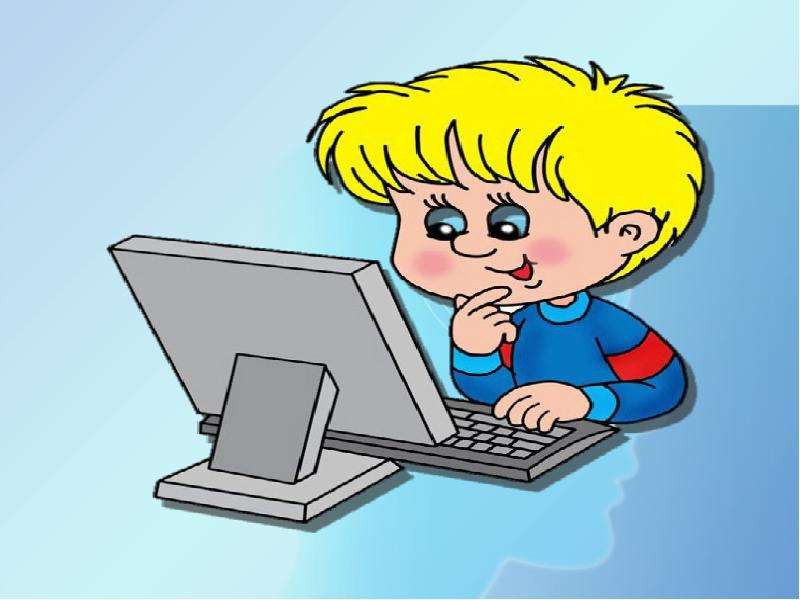 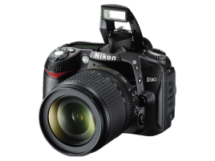 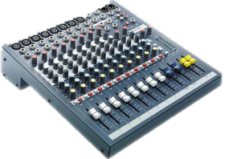 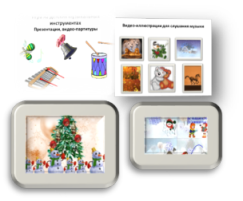 Средства ИКТ, применяемые в детском саду
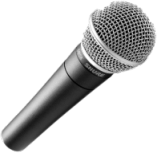 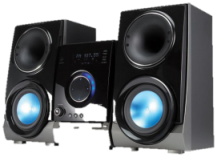 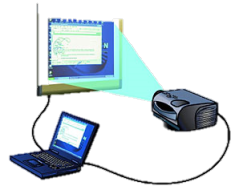 С помощью ИКТ реализуются
 следующие задачи:

Обогащаются методические возможности муз занятий,
      придать им современный уровень с учетом ФГОС;

Активизируется творческий потенциал ребенка;

Развивается и воспитывается интерес к 
      музыкальной культуре;

Формируется духовный мир ребенка;

Развиваются интегративные качества дошкольника.
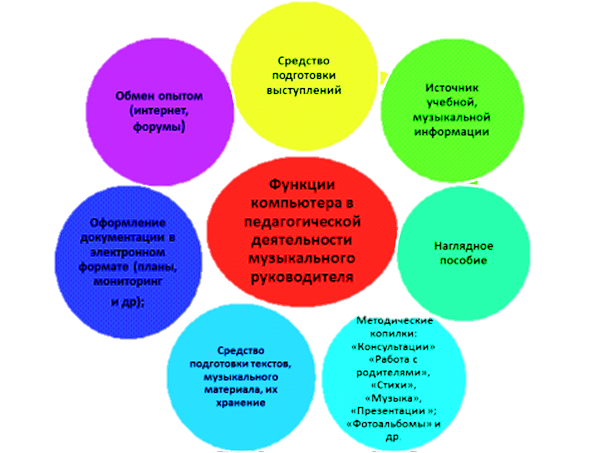 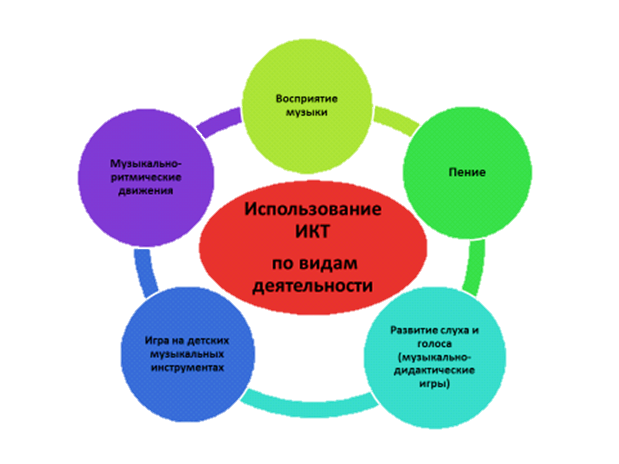 ВОСПРИЯТИЕ МУЗЫКИ
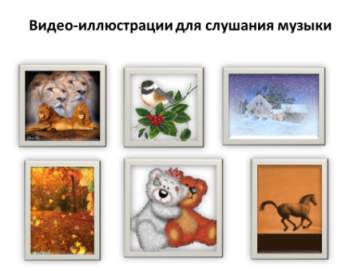 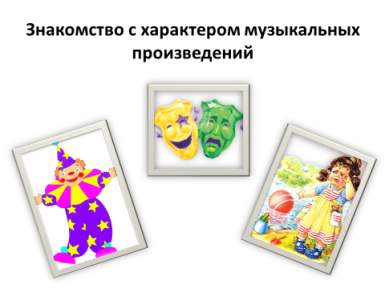 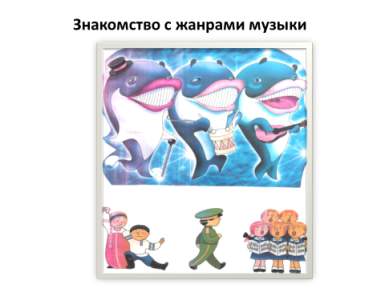 Музыкально – ритмические движения
анимация
видеоролики
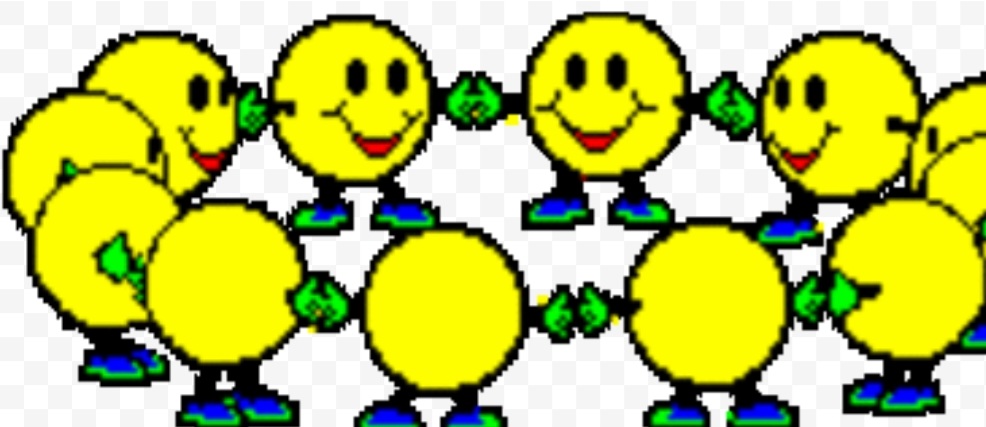 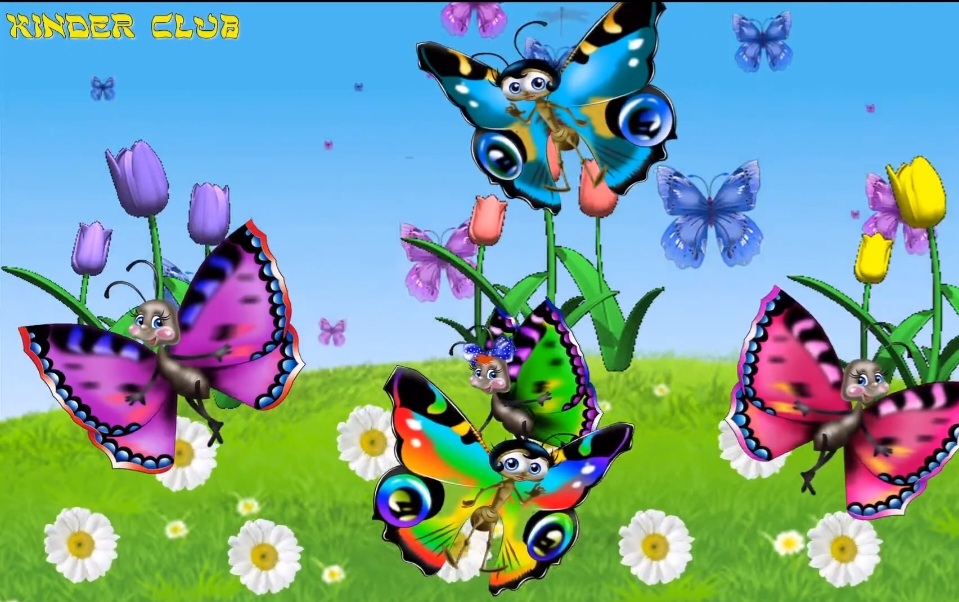 Схемы, таблицы
фото
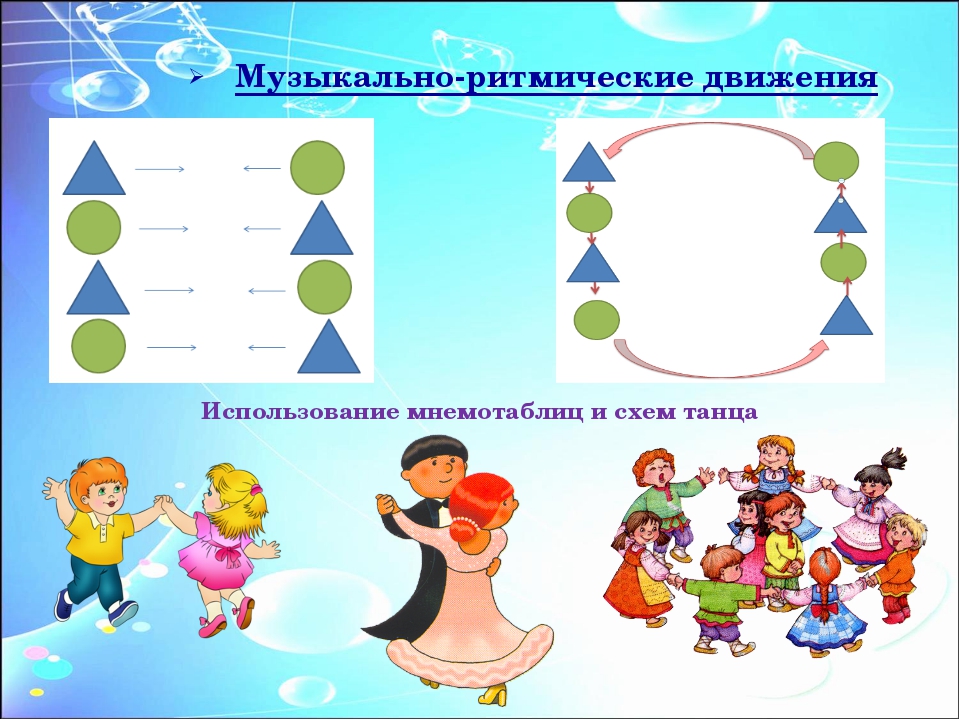 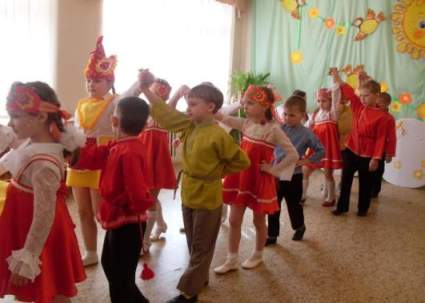 П Е Н И Е
Анимационный фон
Мнемотехника
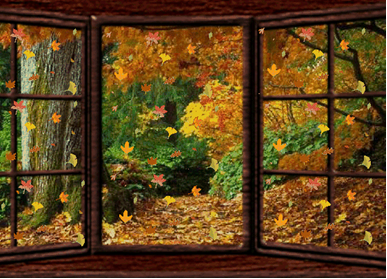 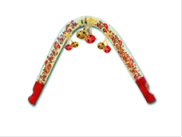 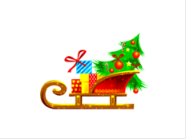 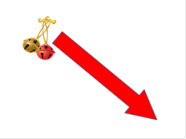 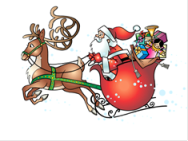 Музыкально – дидактические игры
Модели на развитие
звуковысотного слуха
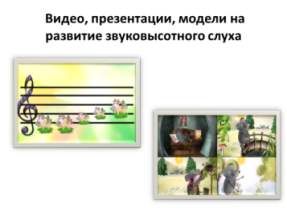 Модели на развитие
 ритмического слуха
Презентации для развития  голоса
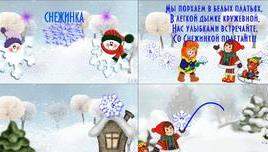 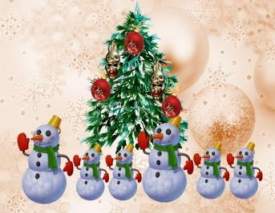 ИГРА НА ДЕТСКИХ 
МУЗЫКАЛЬНЫХ ИНСТРУМЕНТАХ
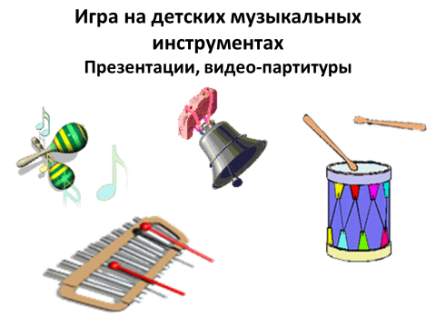 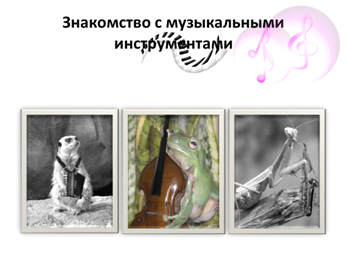 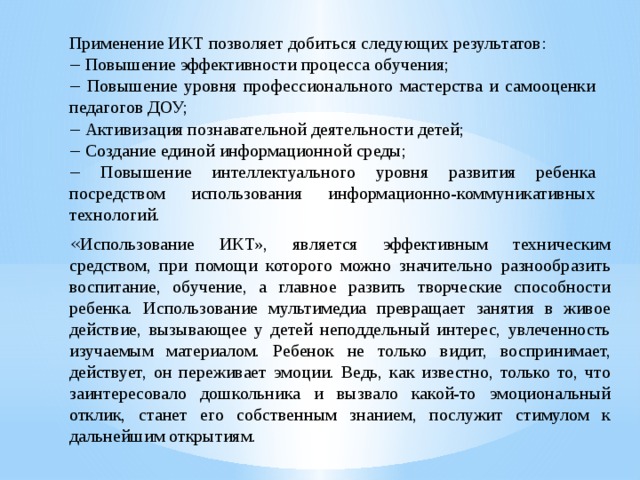 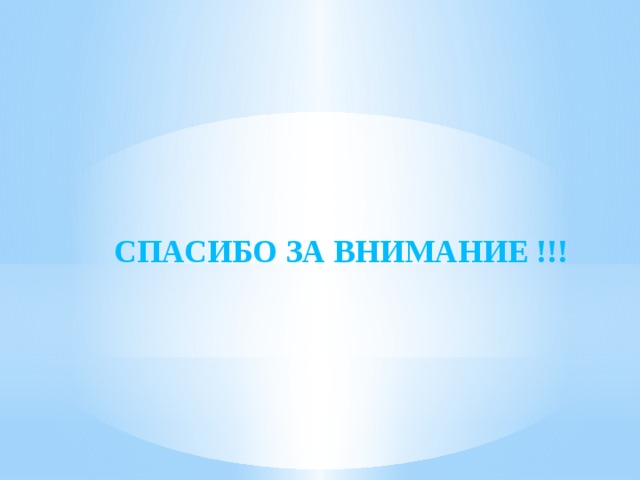 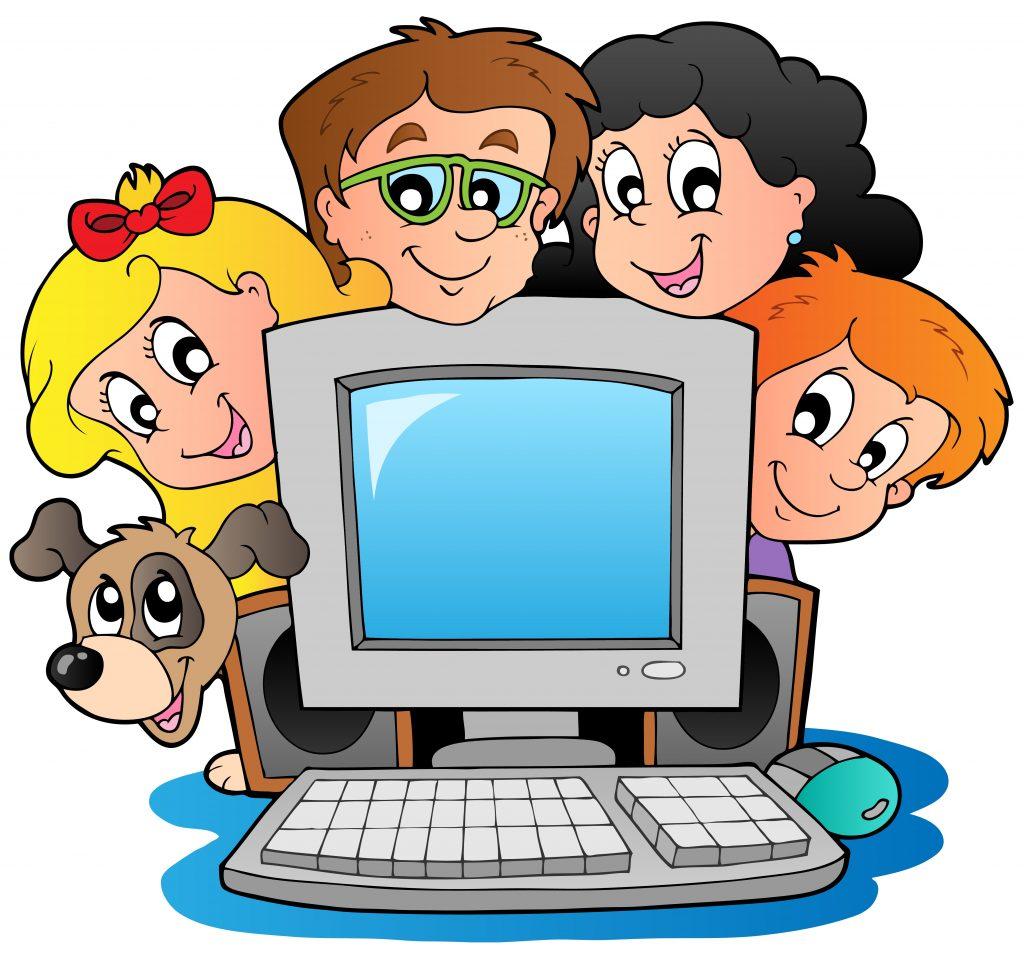 СПАСИБО
ЗА
ВНИМАНИЕ